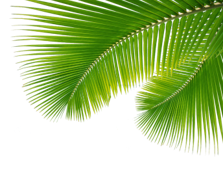 CHÀO MỪNG CÁC EM
ĐẾN VỚI TIẾT ĐẠO ĐỨC
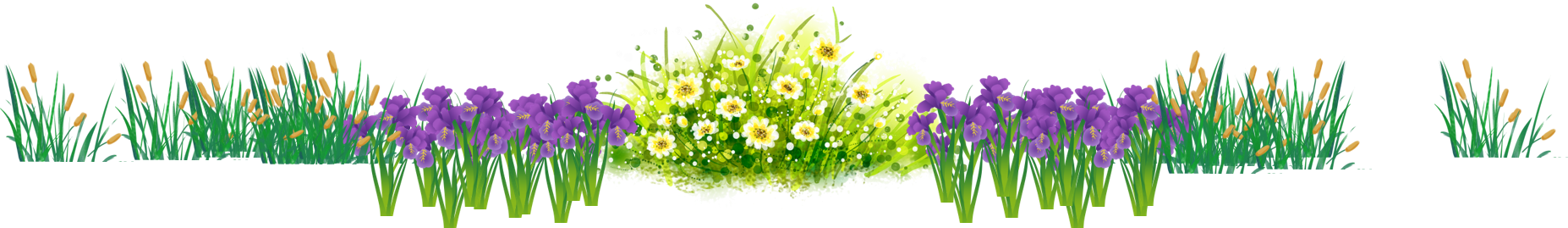 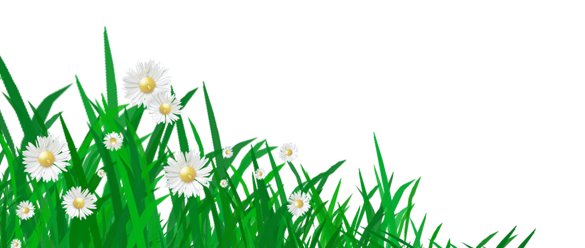 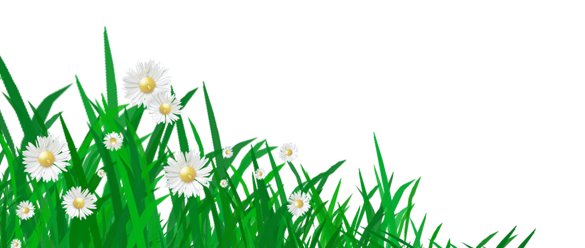 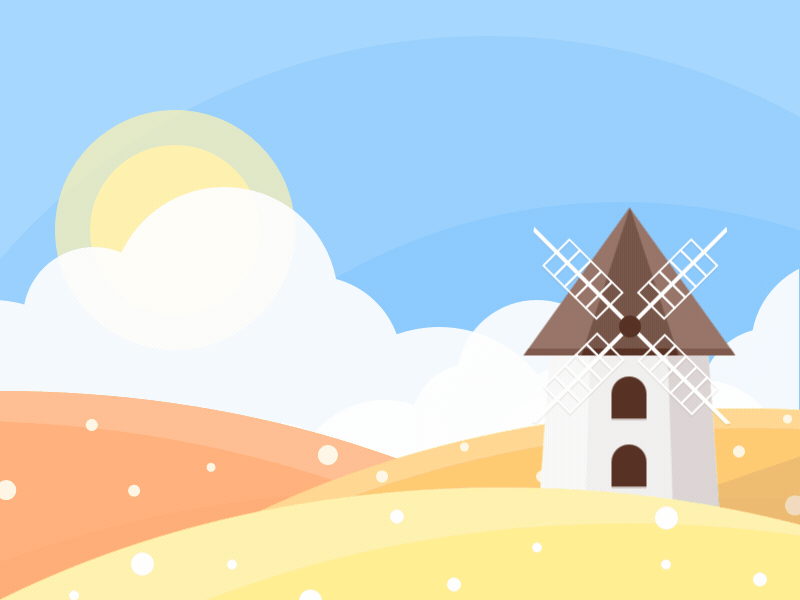 Bài 4
Yêu quý bạn bè
Khởi động
Nghe hoặc hát bài hát lớp chúng ta đoàn kết
Tình cảm của các bạn nhỏ thể hiện như thế nào?
TIẾT 1
Khám phá
Nghe kể câu chuyện và trả lời câu hỏi:
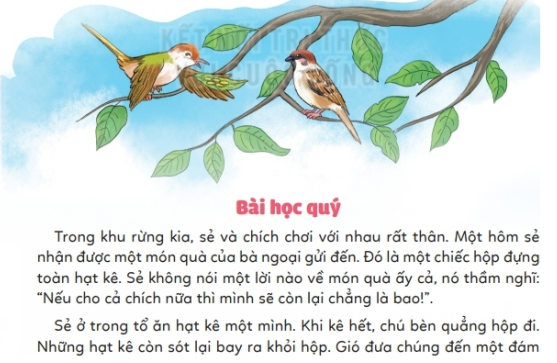 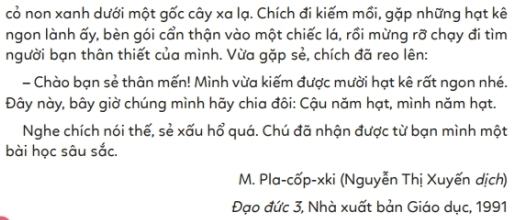 Khám phá
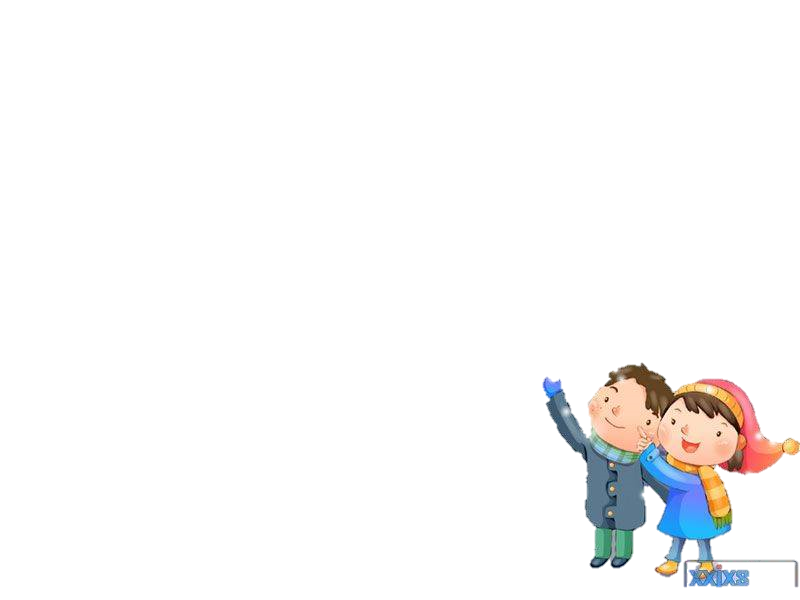 THẢO LUẬN 
NHÓM 2
Sẻ đã làm gì khi nhận được hộp kê? Chích đã làm gì khi nhặt được những hạt kê?
Sẻ đã nhận được bài học gì từ Chích về tình bạn ?
Khám phá
THẢO LUẬN NHÓM 4
Quan sát tranh và trả lời câu hỏi?
KHÁM PHÁ
Các bạn trong tranh đang làm gì ? Việc làm đó thể hiện điều gì ?
Em cần làm gì để thể hiện sự yêu quý bạn bè?
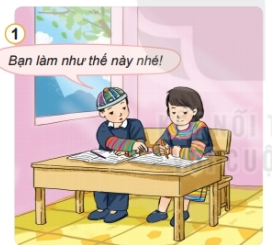 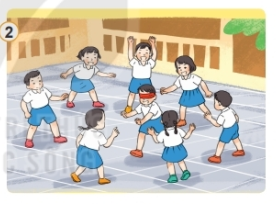 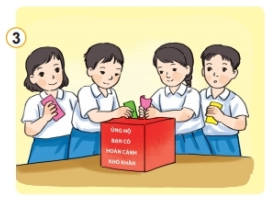 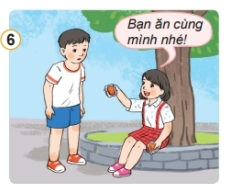 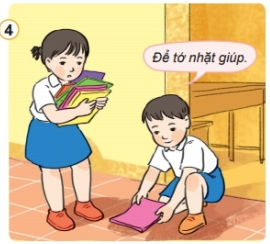 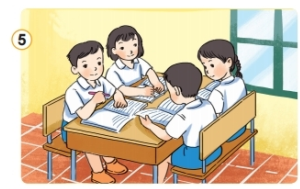 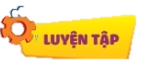 Em đồng tình và không đồng tình với việc làm nào?
ĐỒNG TÌNH
ĐỒNG TÌNH
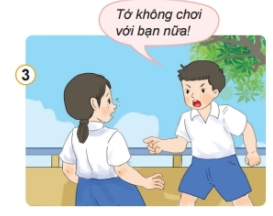 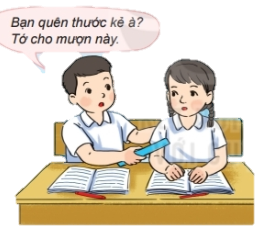 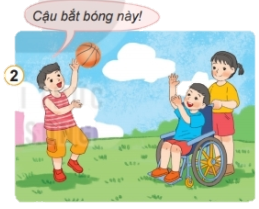 KHÔNG ĐỒNG TÌNH
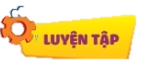 Em đồng tình và không đồng tình với việc làm nào?
ĐỒNG TÌNH
ĐỒNG TÌNH
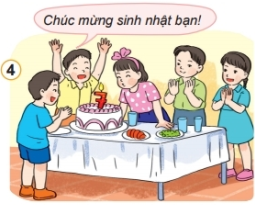 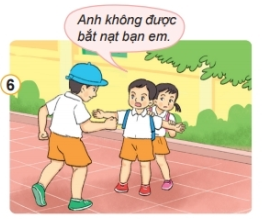 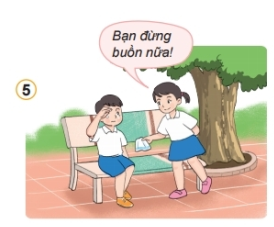 ĐỒNG TÌNH
TIẾT 2
Luyện tập
THẢO LUẬN NHÓM 4
Luyện tập
Em sẽ làm gì trong các tình huống sau ?
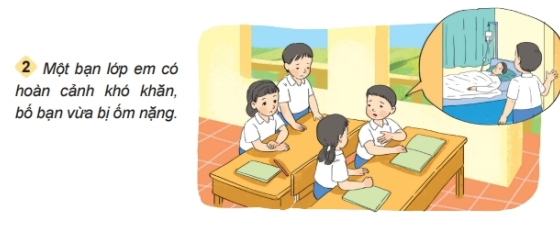 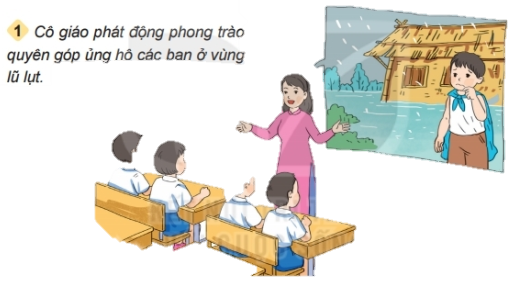 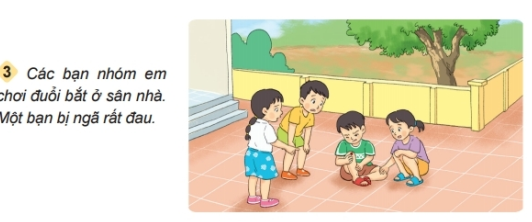 Luyện tập
Nói lời chúc mừng 
khi bạn có niềm vui
1
Thực hành đóng vai trong các tình huống?
Hỏi thăm khi bạn có
chuyện buồn
2
Vận dụng
Chia sẻ việc mình đã làm và sẽ làm  để thể hiện yêu quý bạn bè
Tìm hiểu về bạn có hoàn cảnh khó khăn trong lớp hay trường mình và lên kế hoạch giúp đỡ theo mẫu sau:
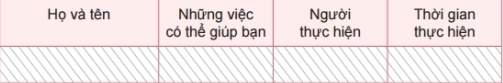 Thông điệp
Bạn bè cùng học, cùng chơi
Buồn vui chia sẻ, ngọt bùi có nhau
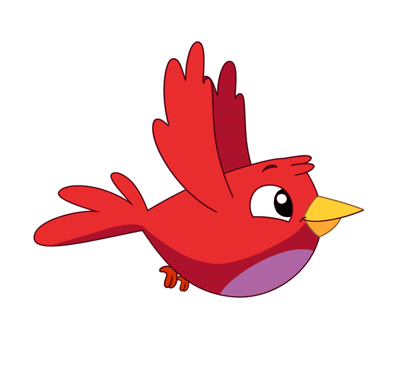 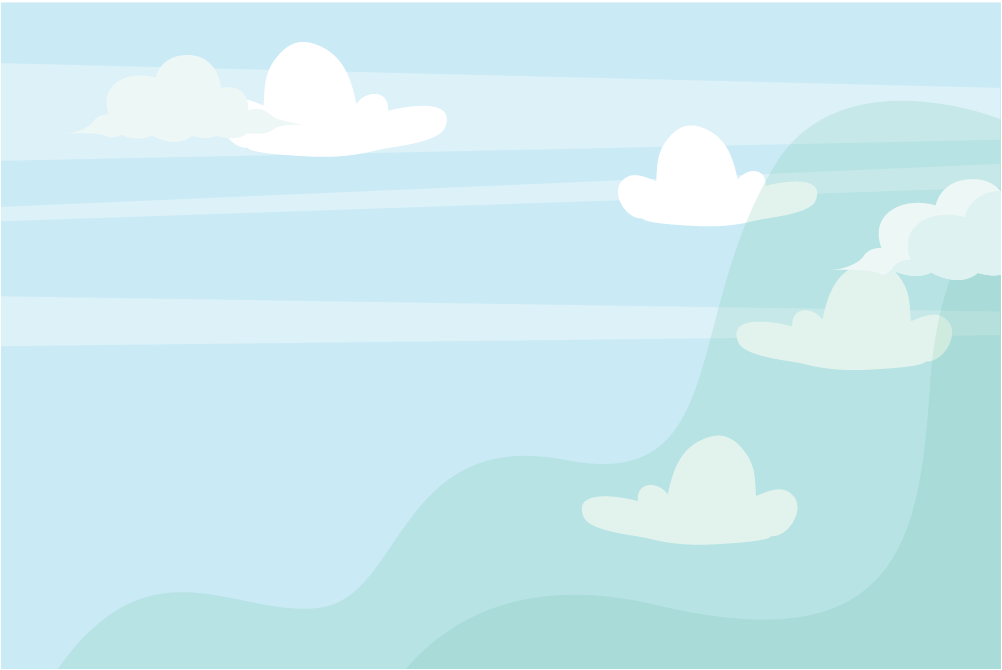 GIÚP CHIM XÂY TỔ
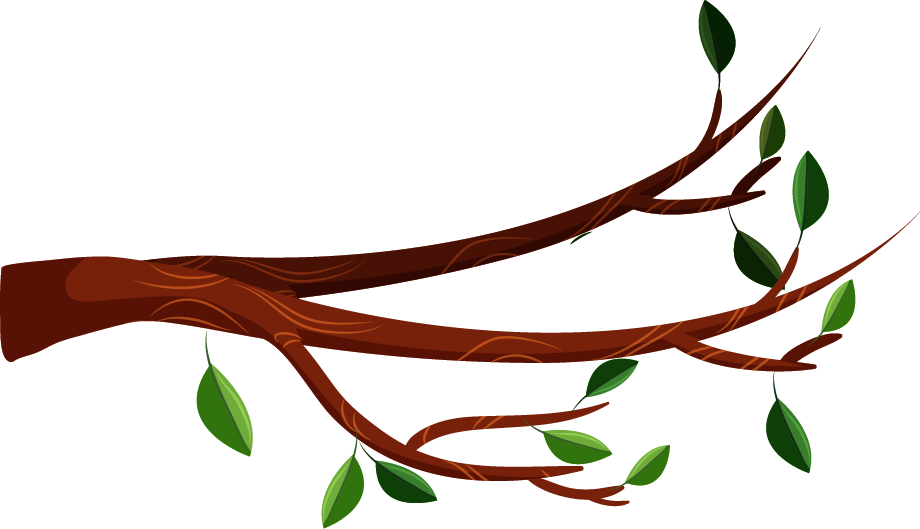 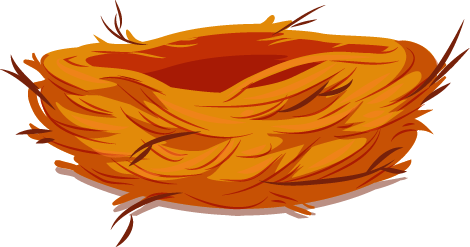 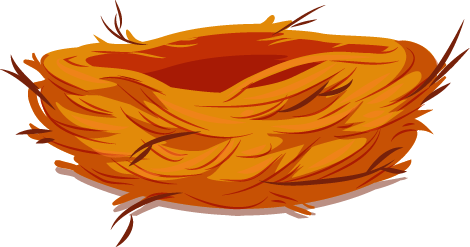 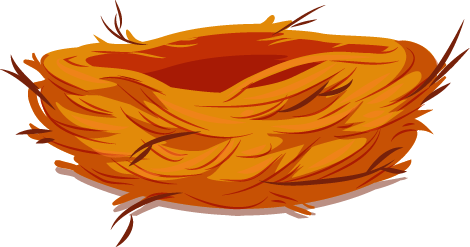 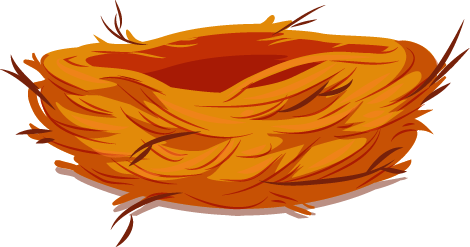 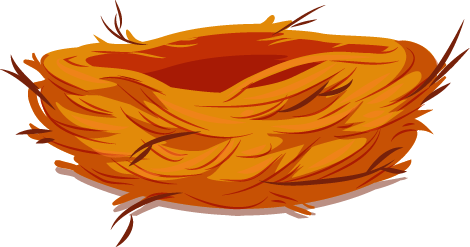 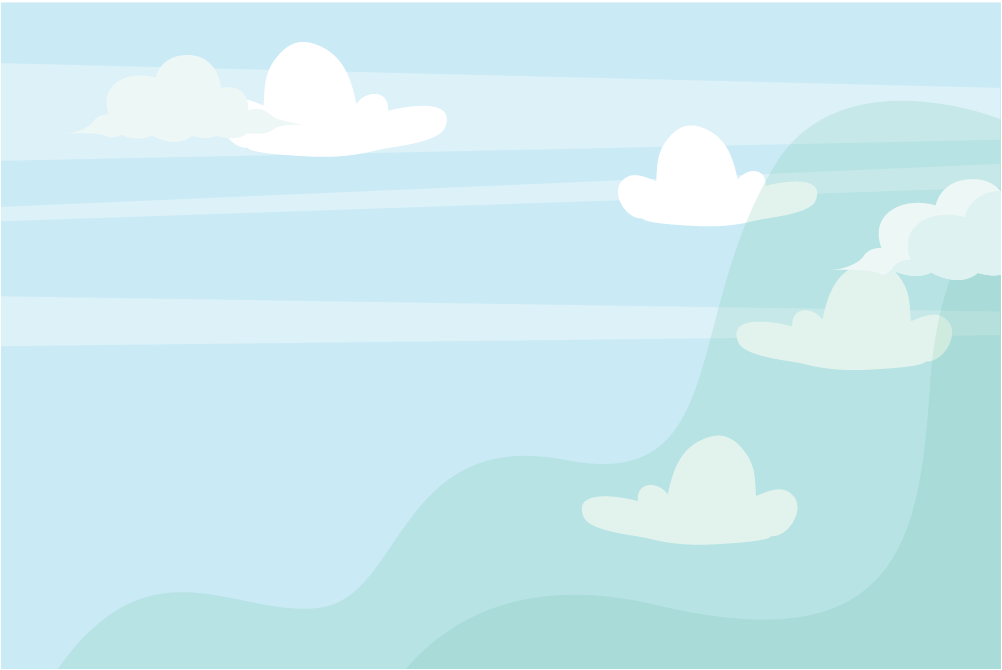 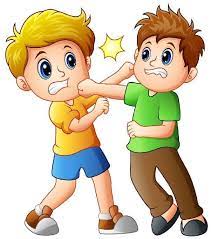 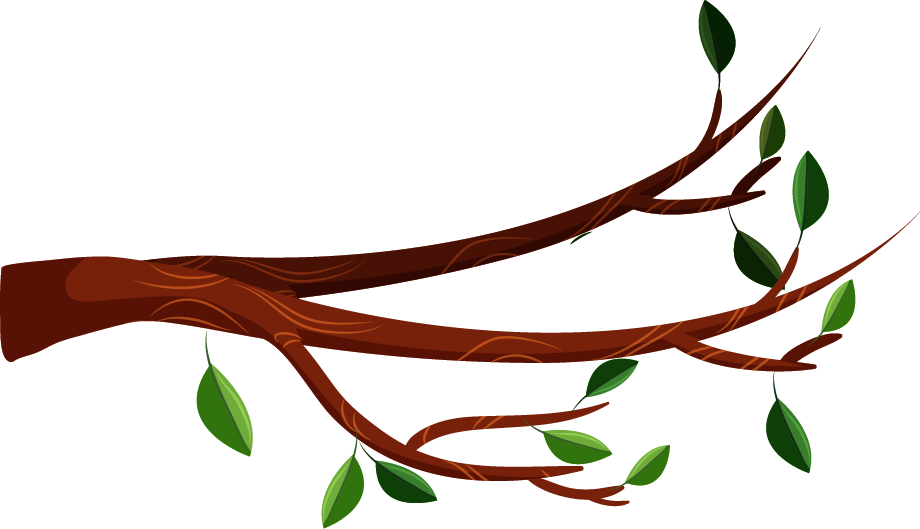 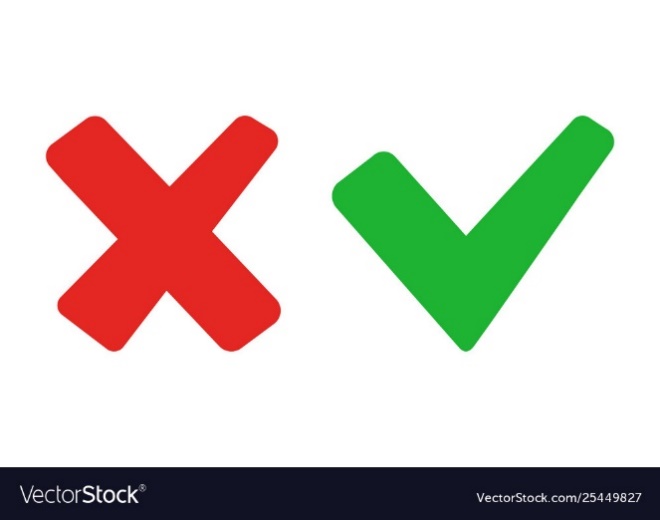 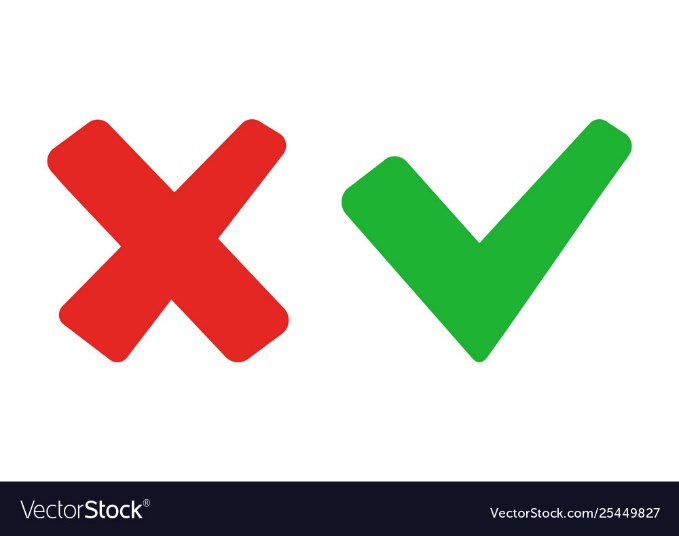 SAI
ĐÚNG
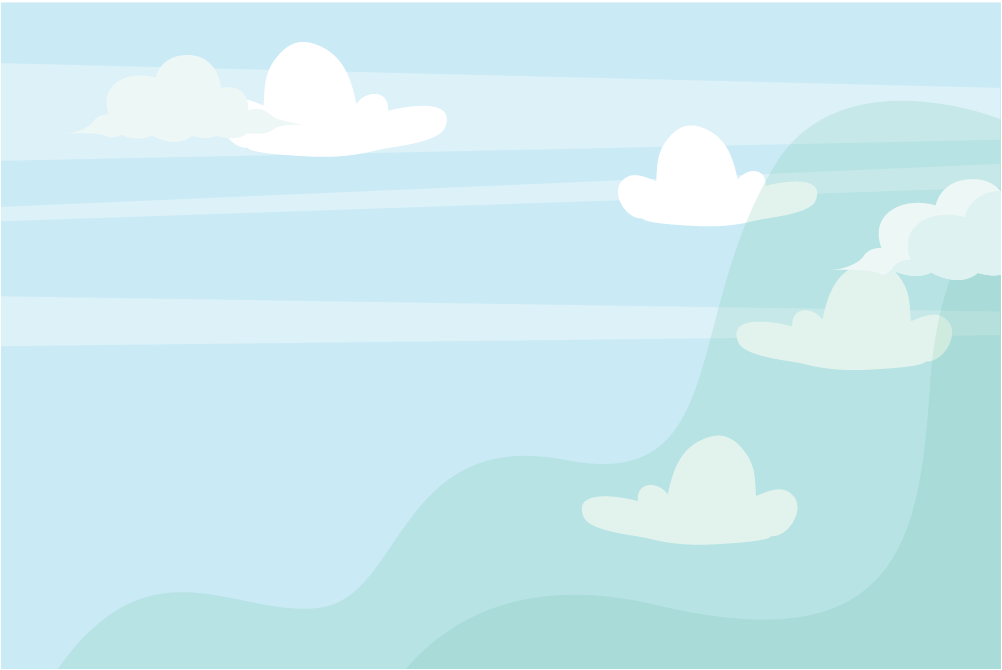 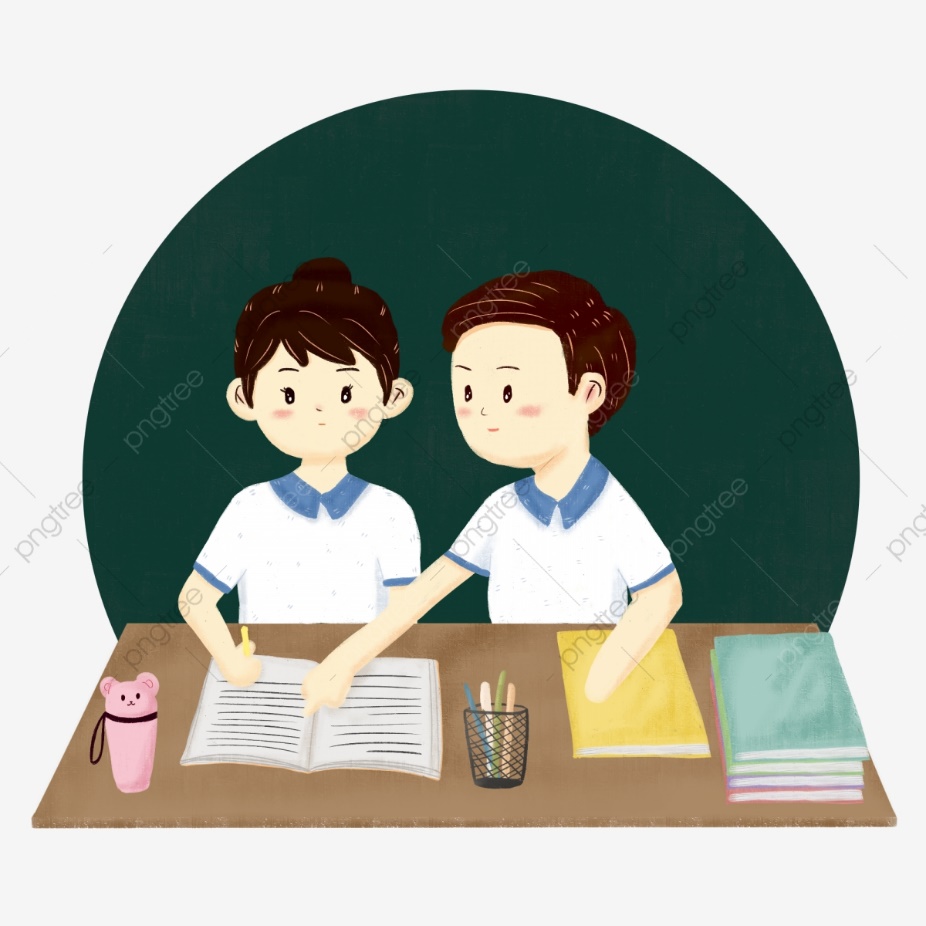 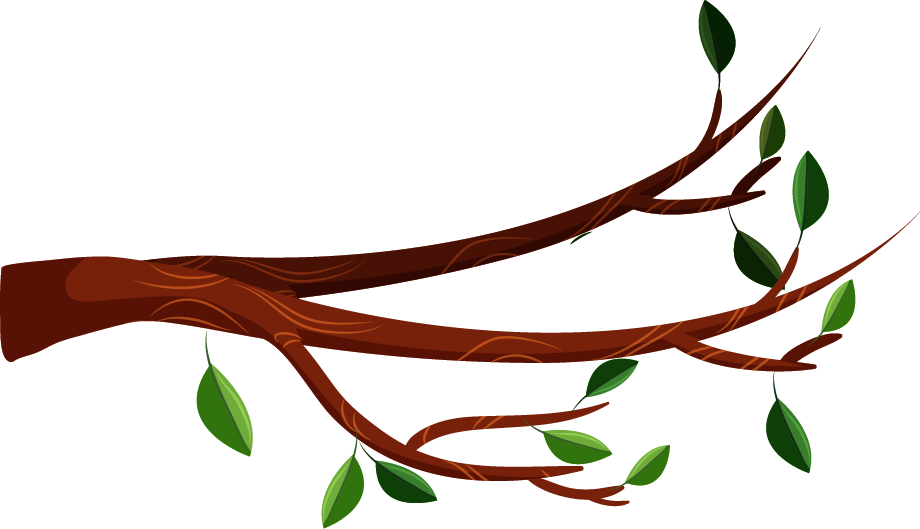 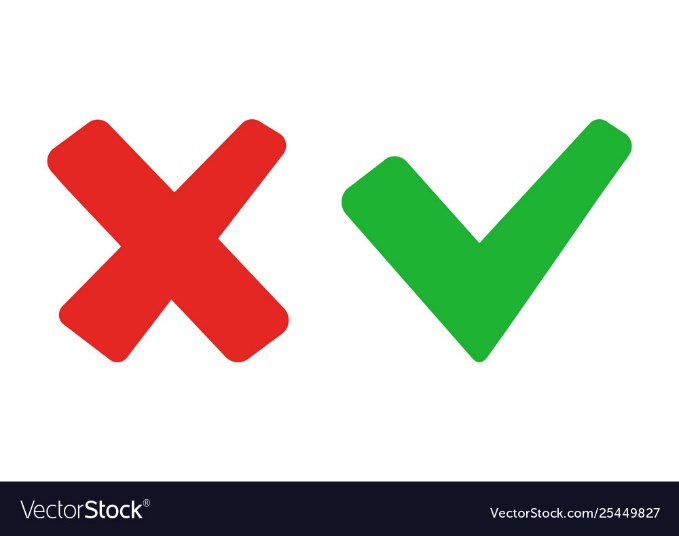 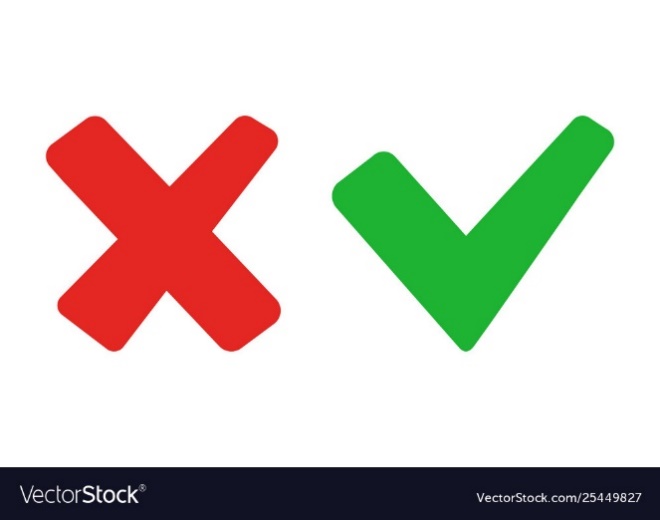 ĐÚNG
SAI
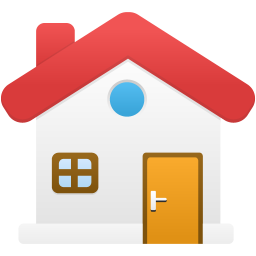 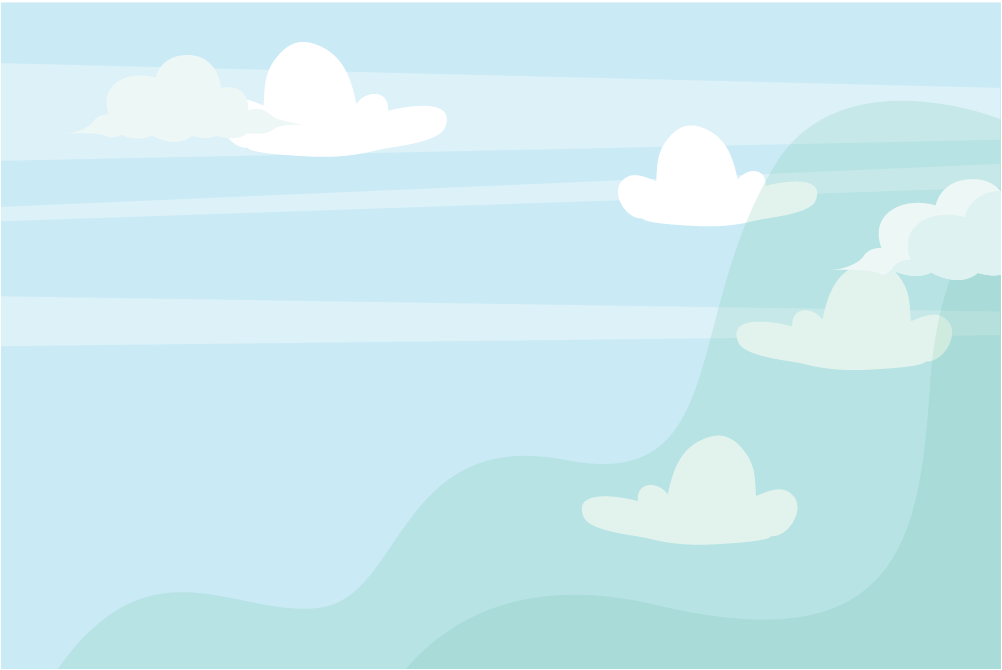 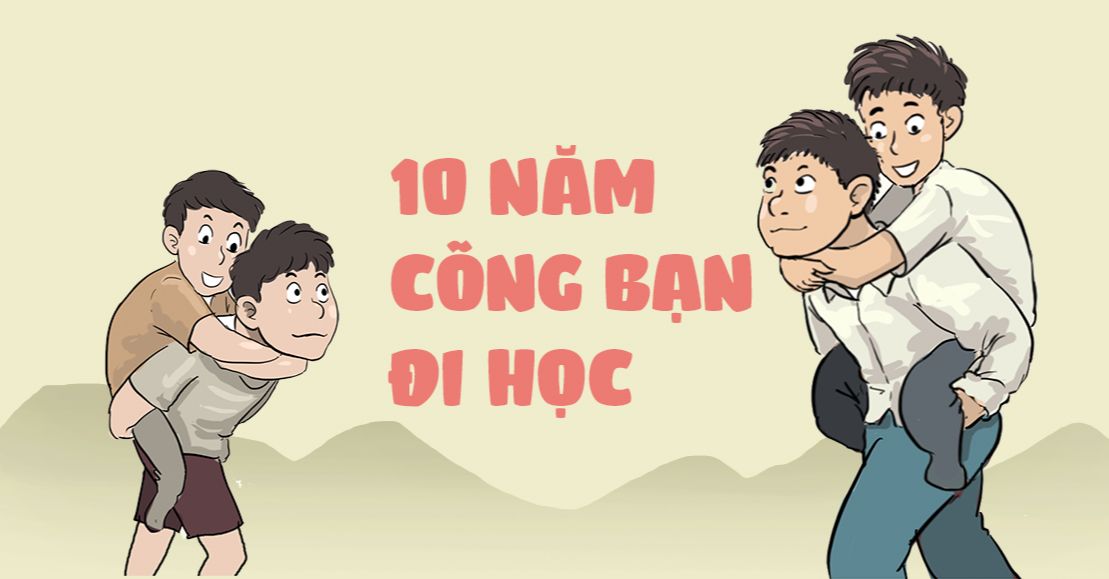 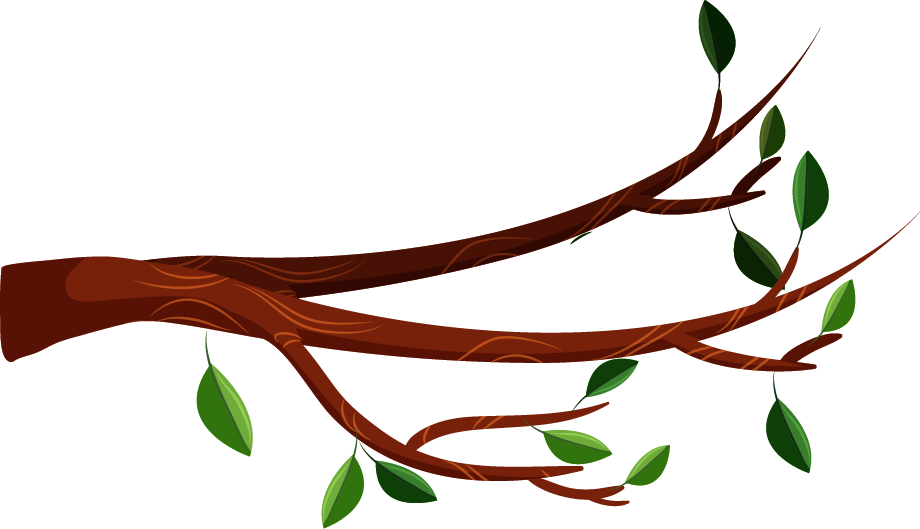 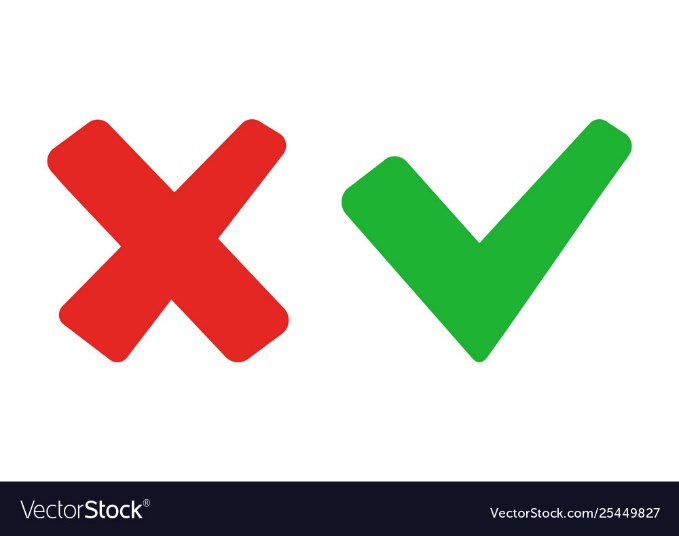 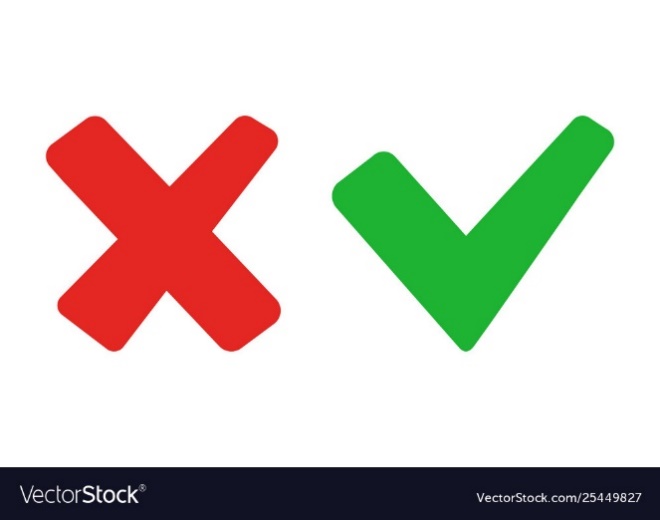 SAI
ĐÚNG
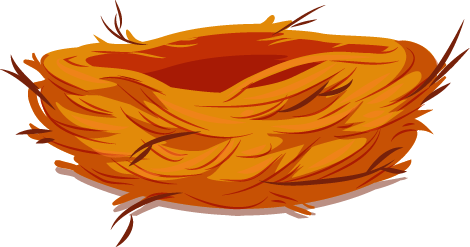 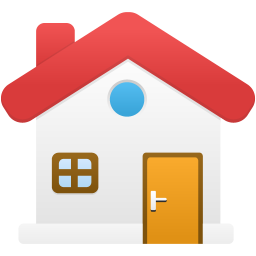 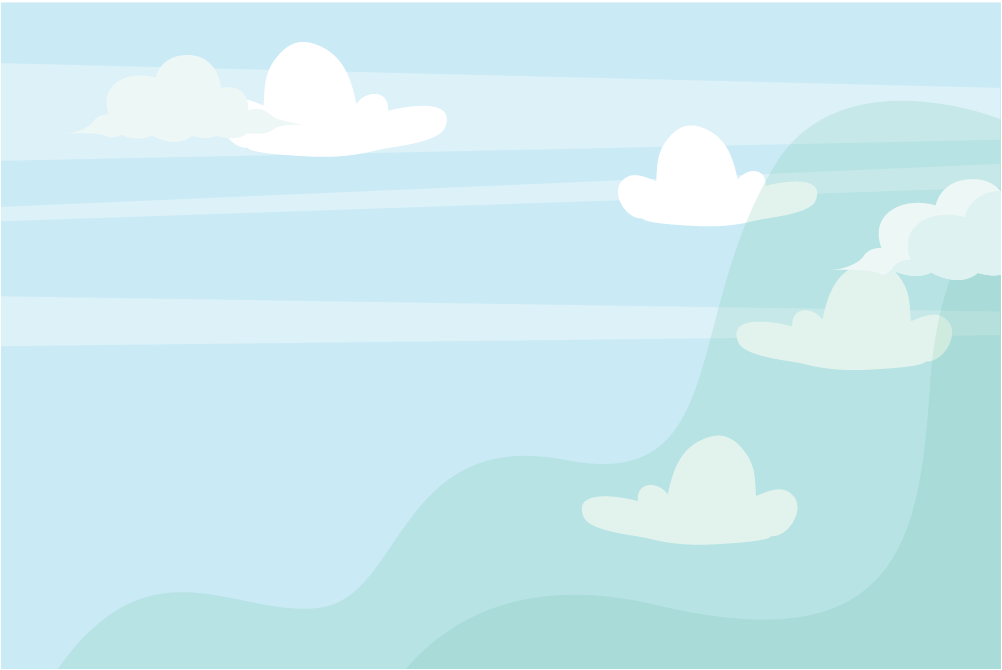 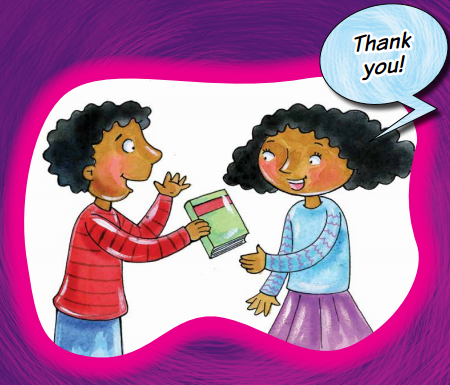 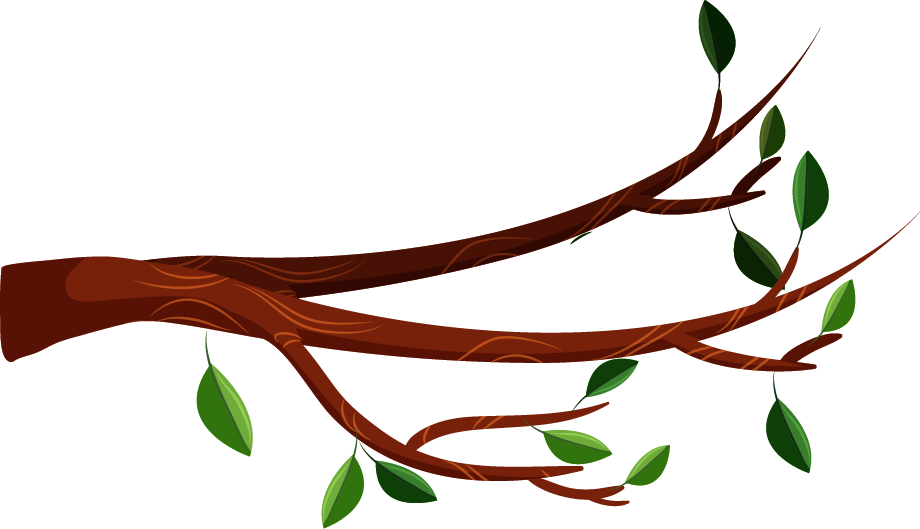 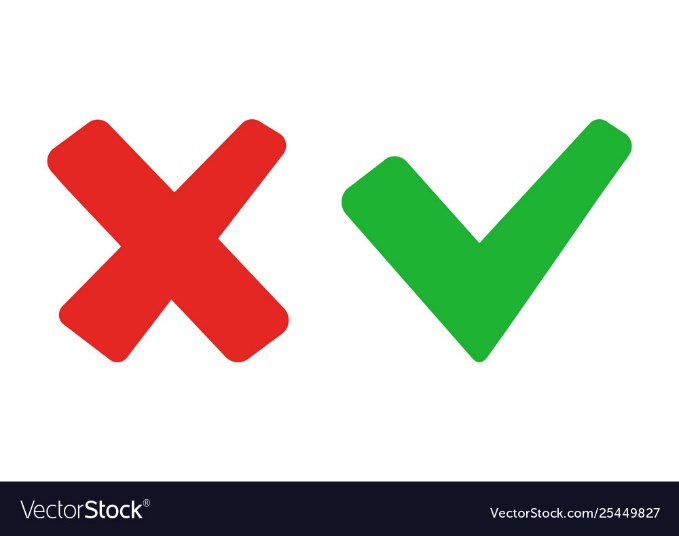 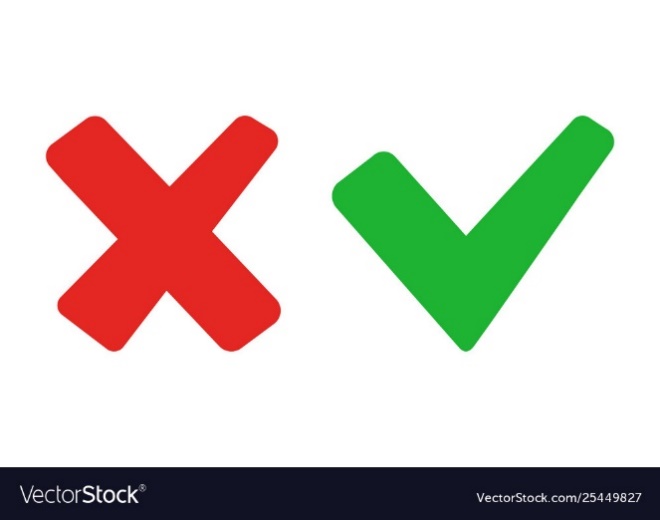 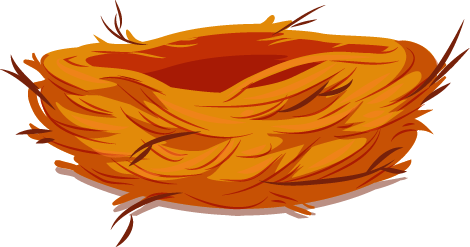 ĐÚNG
SAI
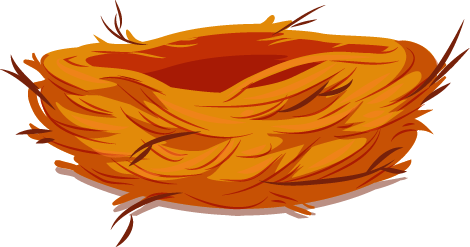 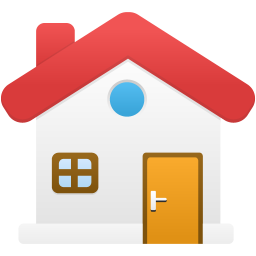 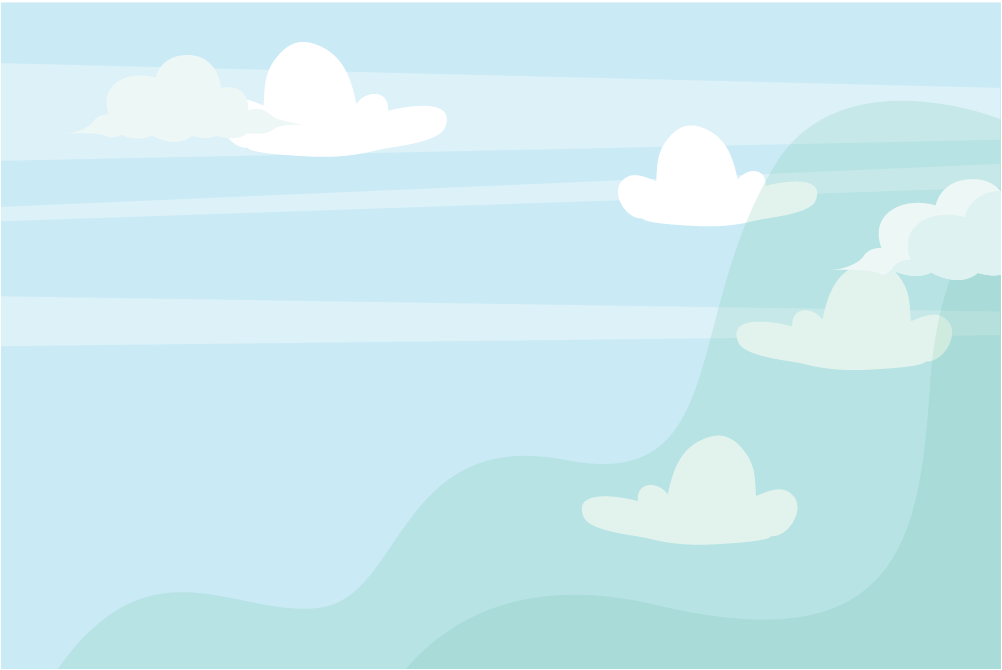 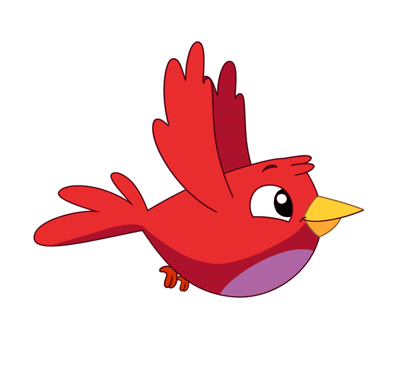 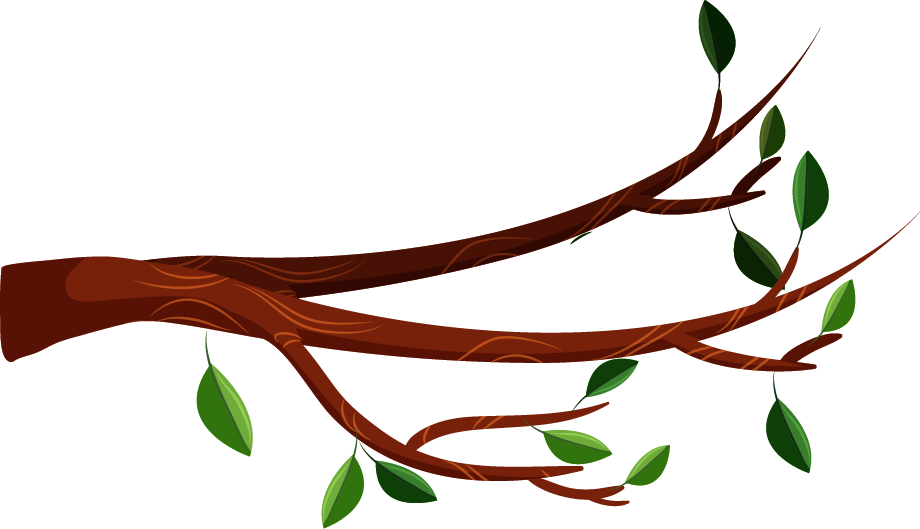 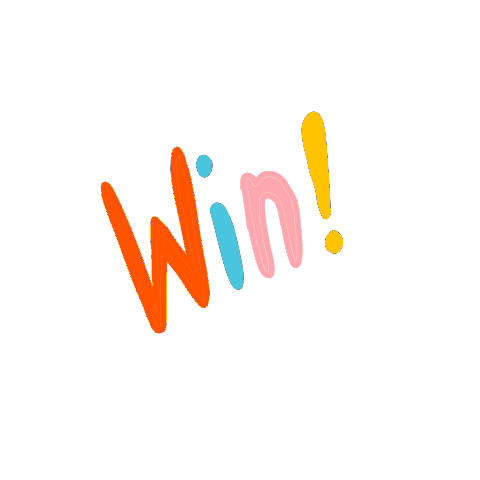 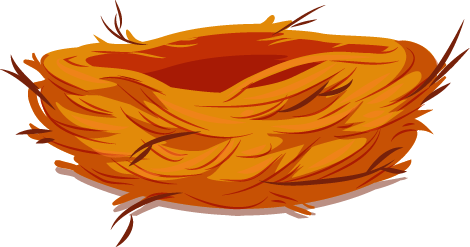 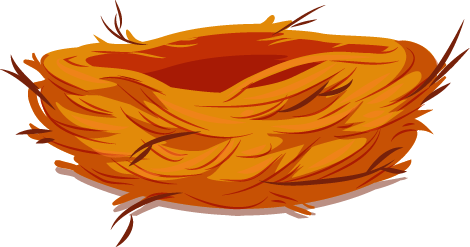 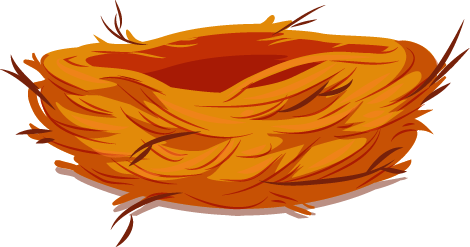 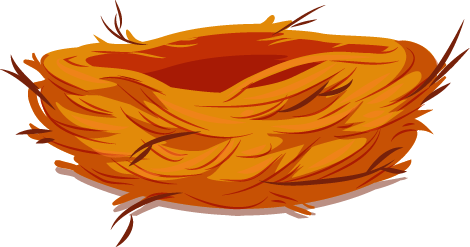 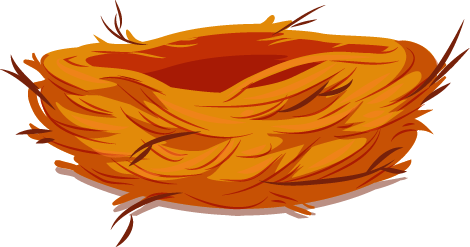 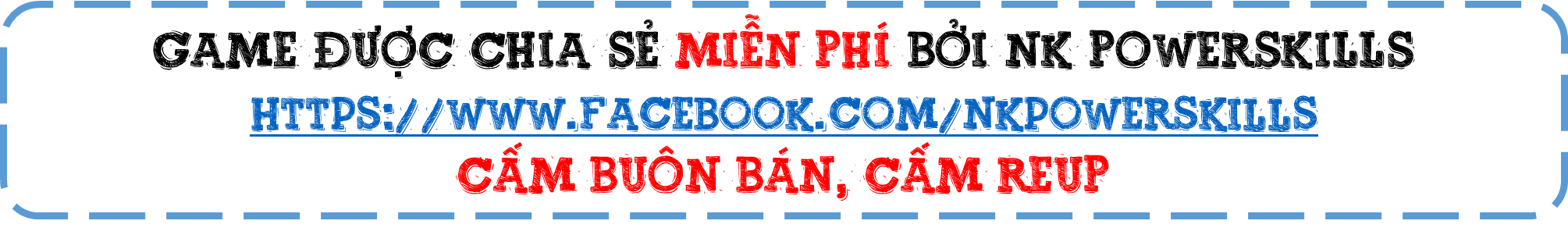 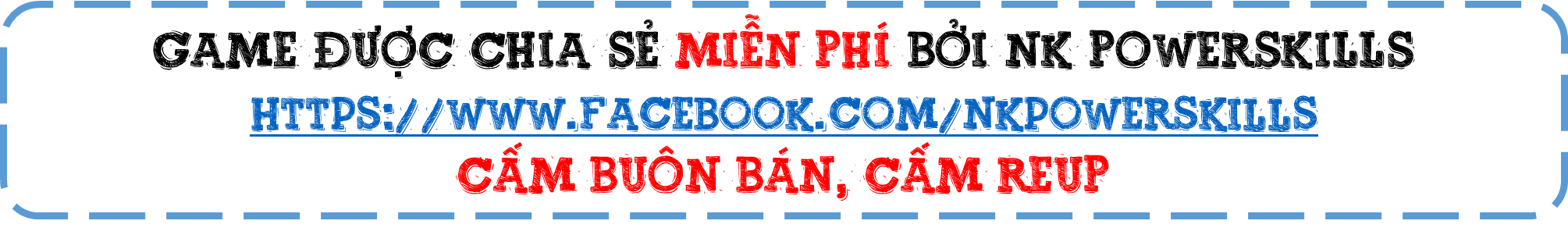